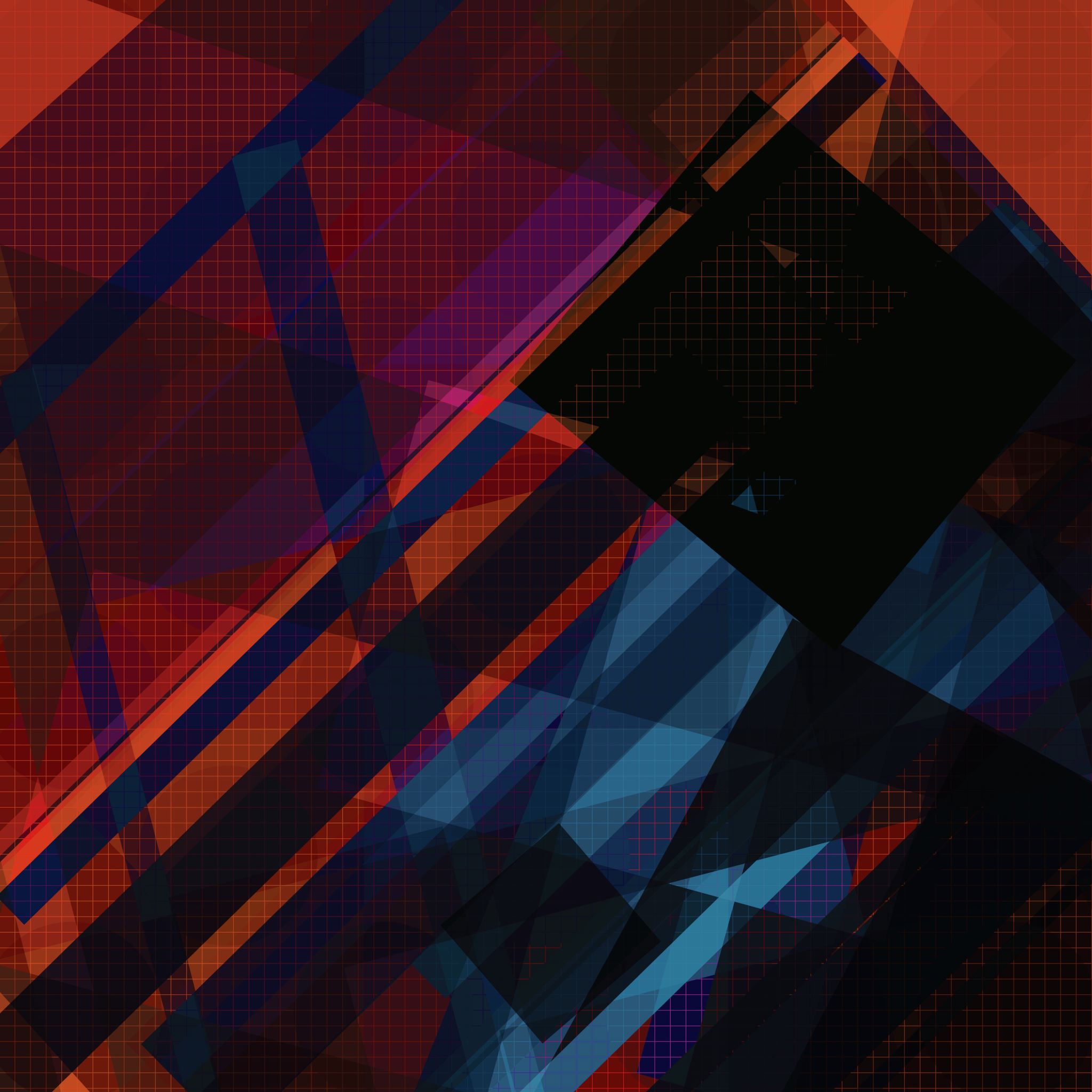 NOMINATIV
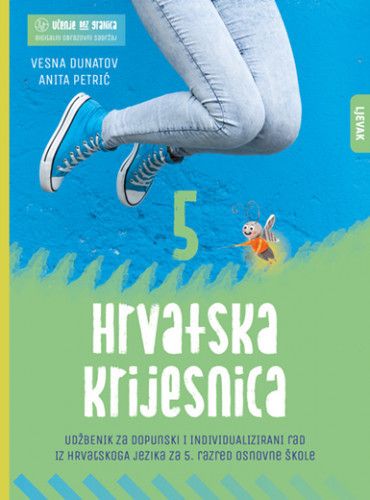 Pročitajmo ulomak iz romana "Sretni dani" Mire Gavrana u  udžbenicima na str. 53.
Razmislimo...
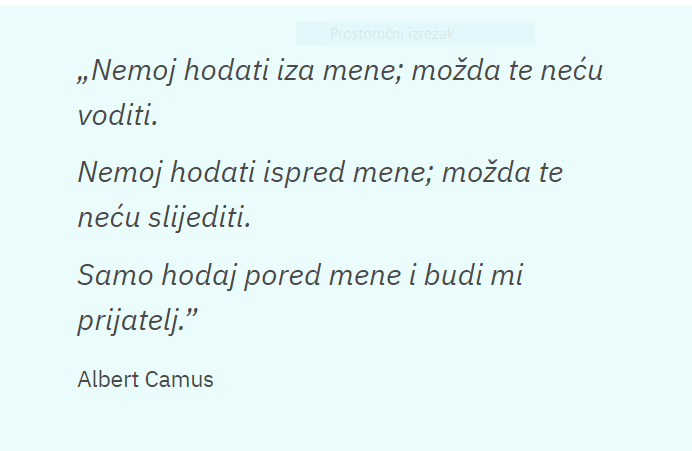 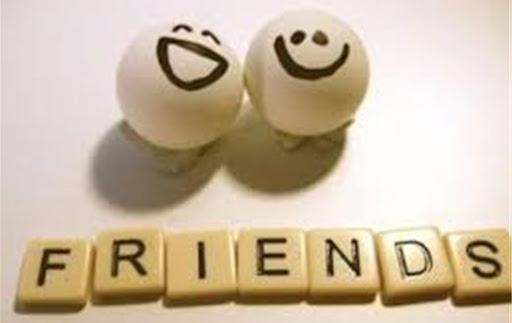 Koje ćemo pitanje postaviti da bismo kao odgovor dobili podcrtane imenice?
Na koje pitanje odgovaraju imenice iz prethodnih rečenica?
Odgovaraju na pitanje TKO? ŠTO?, a to je padežno pitanje za nominativ. Zato ćemo reći da su te imenice u nominativu.
Zapišimo:
NOMINATIV odgovara na pitanje TKO? ŠTO?
TKO za živo  i ŠTO za neživo.
Označavamo ga kraticom N ili nom.
Nominativ je osnovni oblik svake imenice koji uglavnom označava VRŠITELJA RADNJE u rečenici.
Imenice u svakom rječniku su u nominativu jer je to njihov osnovni oblik.
NOMINATIV JEDNINE I MNOŽINE
ZAKLJUČIMO
Imenice muškog roda koje završavaju na PALATAL (č, ć, ž, š, đ, dž, j, lj, nj ) i na -C imaju u množini nastavak –EVI. Ostale imaju nastavak
 –OVI.
https://hr.izzi.digital/DOS/37570/38511.html
Riješimo zadatke s poveznice
VOKATIV
Promotri sljedeću rečenicu
VOKATIV
Promotrimo kako se vokativ odvaja u rečenicama!
Ponekad nominativ i vokativ mogu imati iste oblike, ali drugačije značenje.
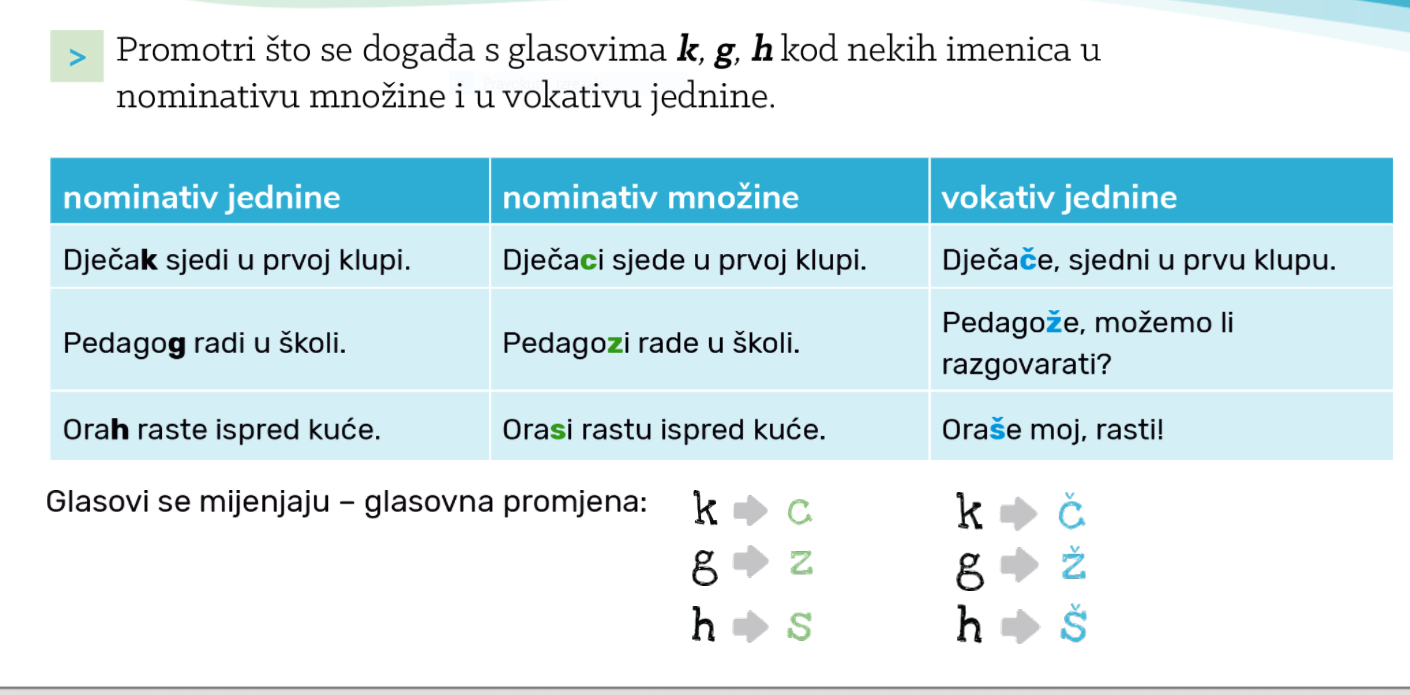 DJEČAK > DJEČACI    K> C
MOMAK <  MOMCI  K > C
PEDAGOG >  PEDAGOZI  G > Z
BUBREG > BUBREZI   G > Z
ORAH > ORASI  H > S 
PROPUH < PROPUSI
SIBILARIZACIJA
SIBILARIZACIJA je glasovna promjena u kojoj se glasovi k, g, h ispred samoglasnika i mijenjaju u c, z, s.
DJEČAK < DJEČAČE  K > Č
MOMAK < MOMČE   K > Č
PEDAGOG > PEDAGOŽE   G > Ž
NOSOROG > NOSOROŽE  G > Ž
ORAH > ORAŠE   H > Š
MONARH > MONARŠE  H > Š
PALATALIZACIJA
PALATALIZACIJA je glasovna promjena u kojoj se glasovi k, g, h ispred samoglasnika e mijenjaju u č, ž, š.
Radna bilježnica str. 43 – 44.
Vježbajmo zajedno...
https://edutorij.e-skole.hr/share/proxy/alfresco-noauth/edutorij/api/proxy-guest/c38f3b58-fc86-4fa0-83bc-30b1084ac281/html/645_nominativ.html#!

https://hr.izzi.digital/DOS/37570/38511.html
Za one koji žele znati više…
MUŠKA OSOBNA IMENA U VOKATIVU

Muška imena koja završavaju na palatalni suglasnik (lj, nj, j, š, ž, đ, dž, č, ć) u vokativu će imati nastavak –U.
Regoč-Regoču, Juraj-Juraju, Blaž-Blažu
Muška imena koja završavaju na nepalatalni suglasnik i ona koji završavaju na –ICA, u vokativu će imati nastavak –E.
Adam-Adame, Petar-Petre, Jurica-Jurice, Filip-Filipe, Ivan-Ivane, Ivica-Ivice…

Muška imena koja završavaju na –A, -O, i –E, te ona koja završavaju na k, g, h, c u vokativu će imati jednak oblik kao u nominativu.
Patrik, Nikola, Andrija, Matija, Mark, Greg, Dario, Zlatko, Mojsije, Horacije, Franc…
Sklonidba osobnih imena i prezimena
Prema pravopisu hrvatskog jezika slijedi:
1.    Kod muških imena sklanjaju se i osobno ime i prezime: Ivan Horvat − Ivana Horvata.
2.    Kod ženskih imena osobno se ime sklanja, dok prezime ostaje nepromijenjeno: Marija Čupić – Marije Čupić.
3.    Ukoliko prezime ženske osobe završava nastavkom –a, i ono se sklanja: Ivana Jelaska – Ivane Jelaske.
Imenice koje završavaju na –L(AC) i –L(AK), -G i -H
Pri sklonidbi ovih imenica u vokativu dolazi do palatalizacije.

Lisac- lišče
Ronilac- ronioče
Zaselak- zaseoče
Lovac- lovče
Jarak- jarče
Svjedok- svjedoče
Orah- oraše
Smog- Smože